We are Friends
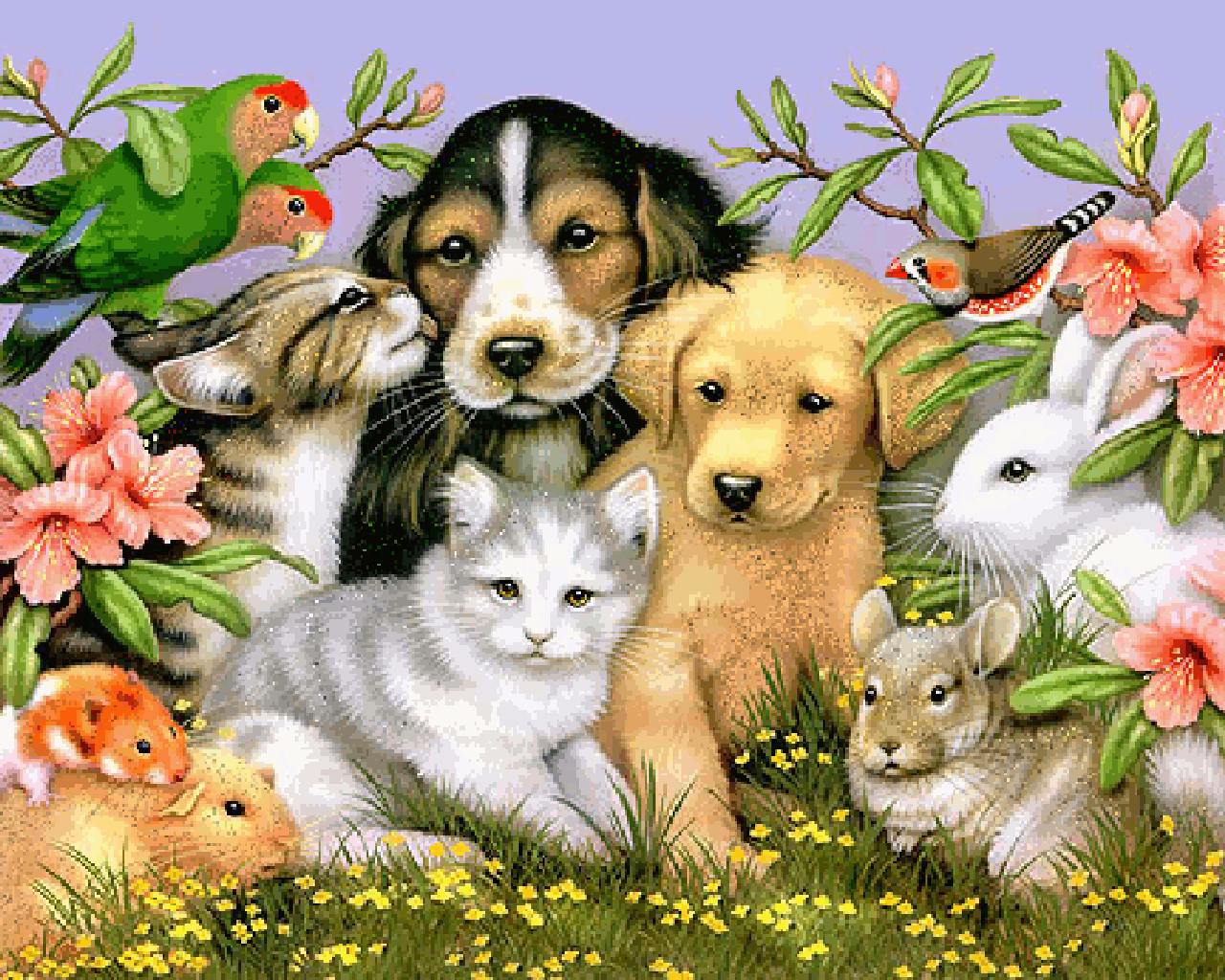 Doctor Dolittle
Polinesia is my pet.
Plinesia is my friend.
She is smart.
I like talking to Polinesia.
She is friendly. She likes helping me.
I like Polinesia.
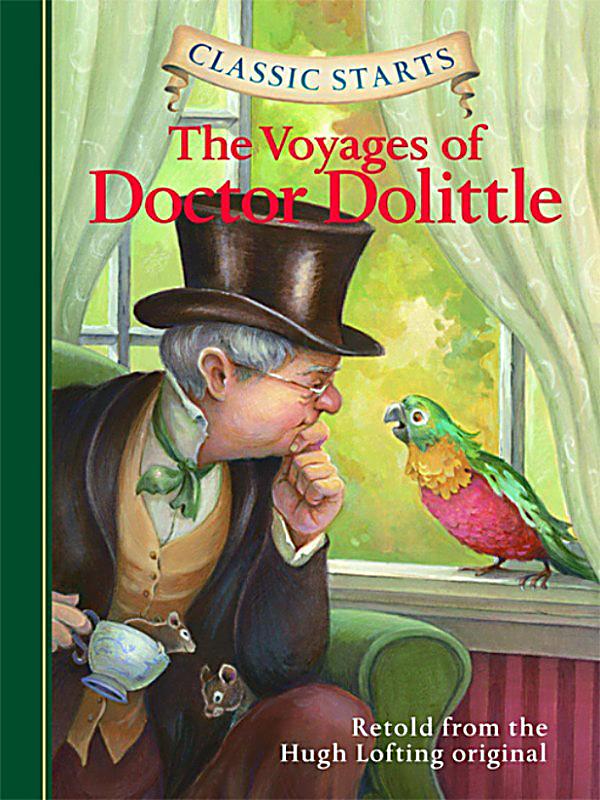 I like my pets
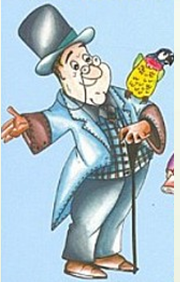 a pet – pets
a friend - friends
We are Friends
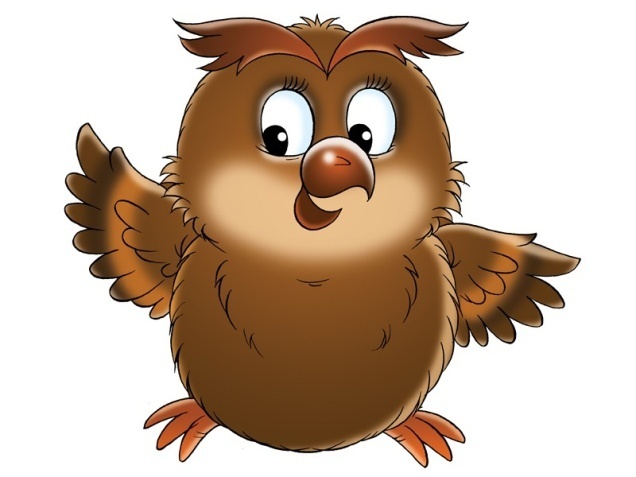 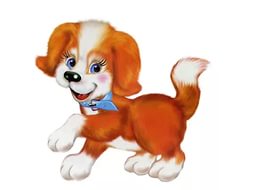 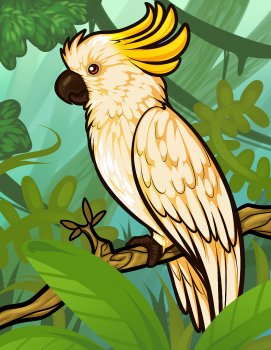 Jip the dog
Too-Too the owl
Polinesia the parrot
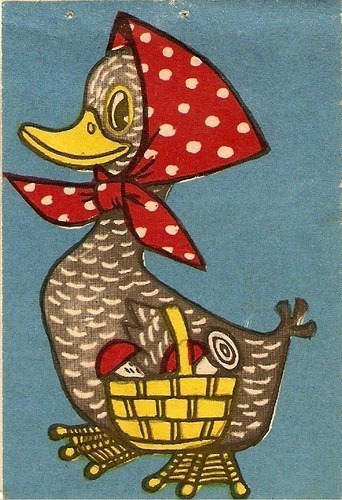 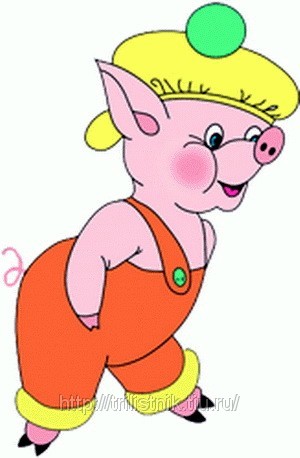 Cub-Cub the pig
Dub-dub the duck
I like my pets
They are friendly and funny.
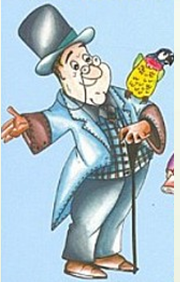 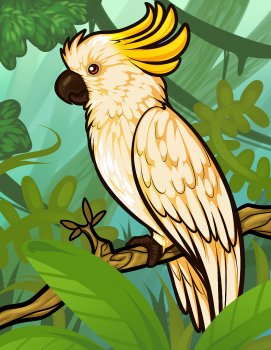 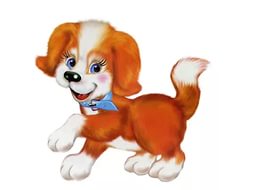 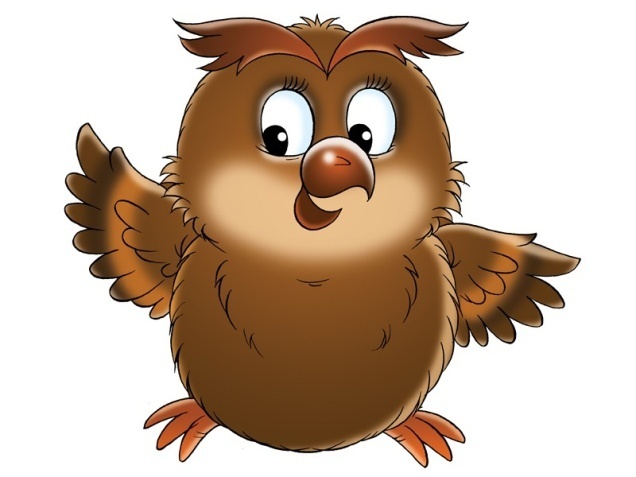 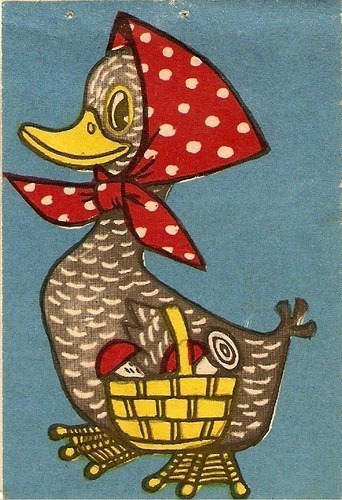 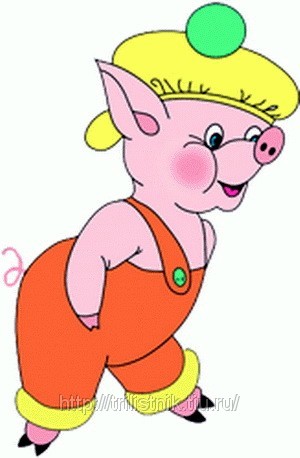 We are good friends!
Физкультминутка
They are not funny!
They are not friendly!
We are not friends at all!
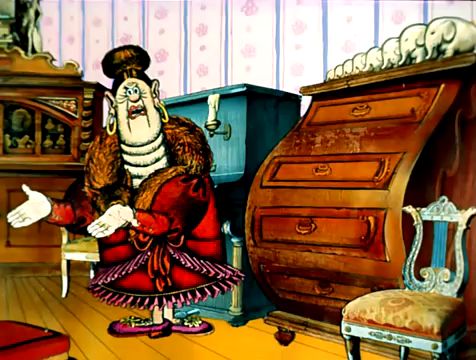 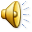 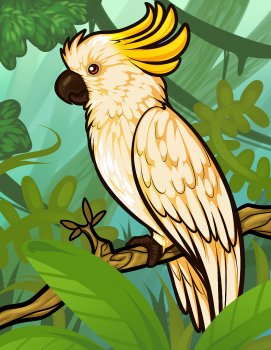 Polinesia likes singing songs.
We are …
 They are …
 They are not …
 We are not…
are not = aren’t
is not = isn’t
Hi, children! I’m Nick.
Who are you?
What are your names?
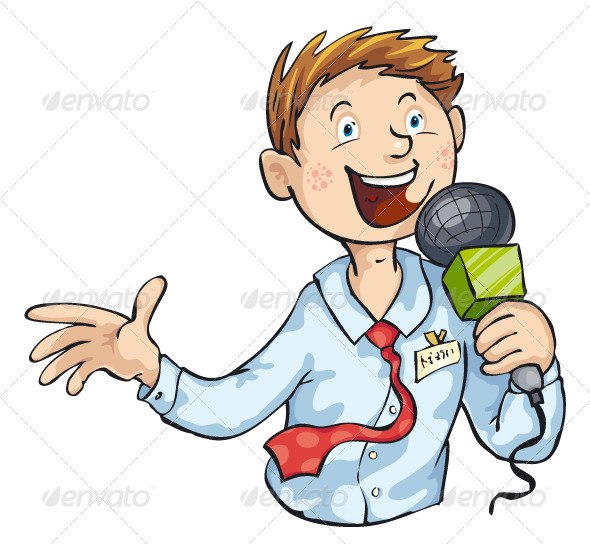 I’m a little boy.
My name is Charlie
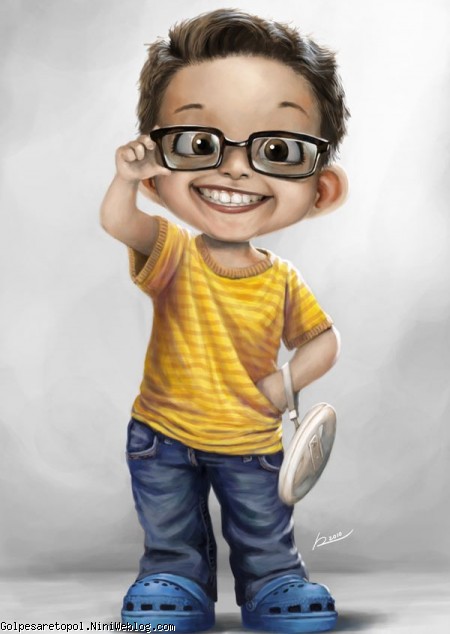 He is a bear. 
His name is Teddy.
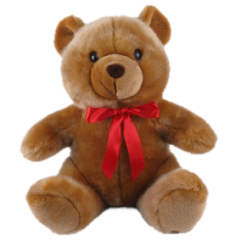 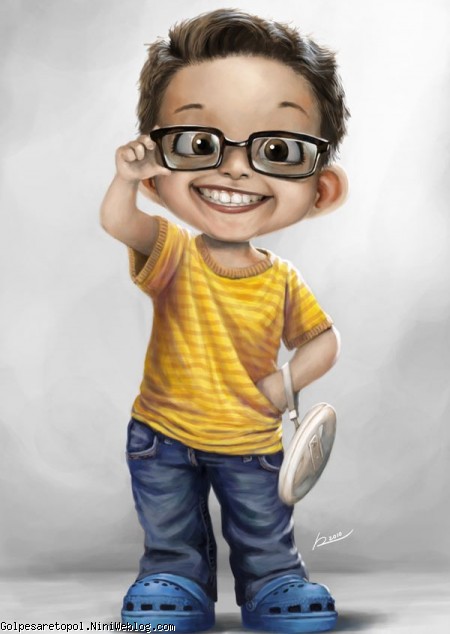 Teddy bear
She is a little mermaid.
Her name is Ariel.
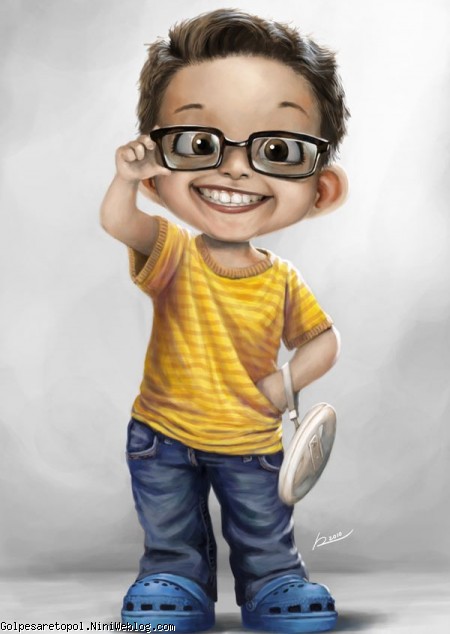 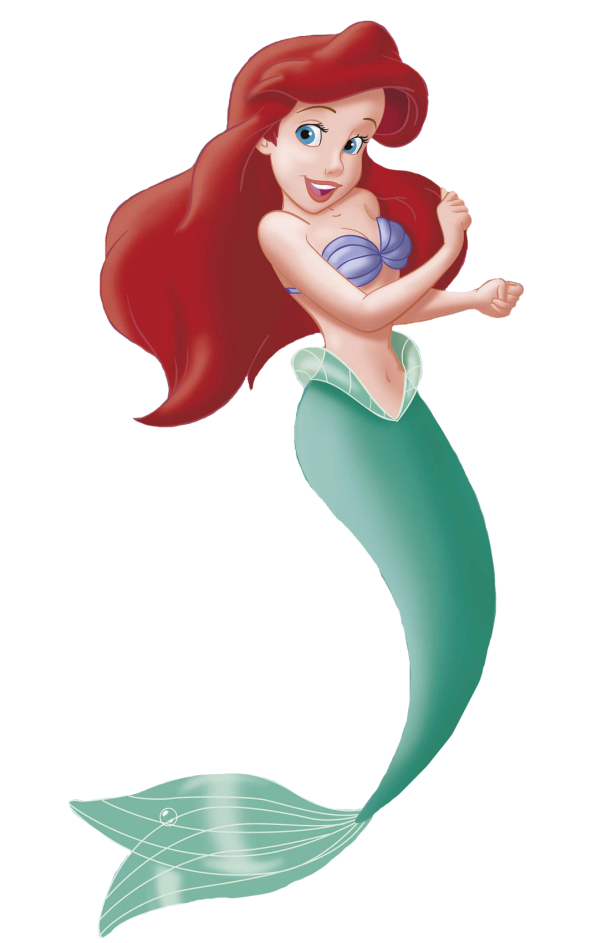 Ariel
We are dwarfs.
 Our names are Oin and Bombur.
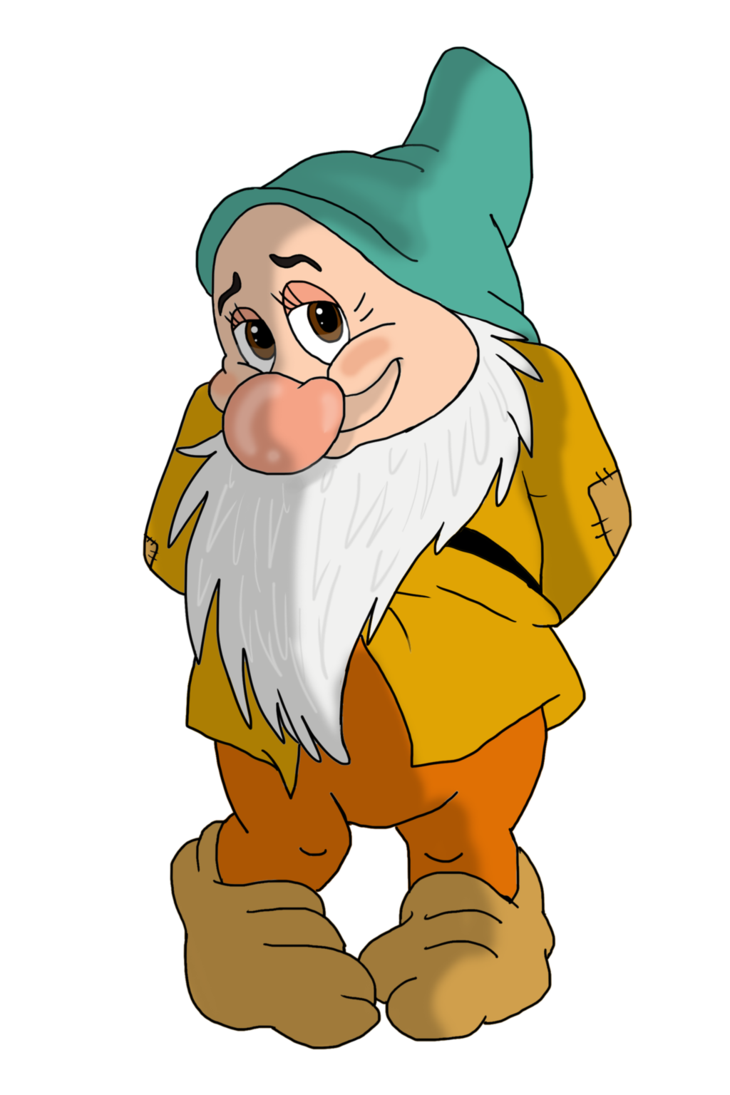 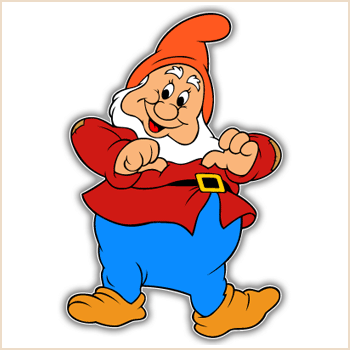 Oin
Bombur
They are mice. 
Their names are Mickey and Jerry.
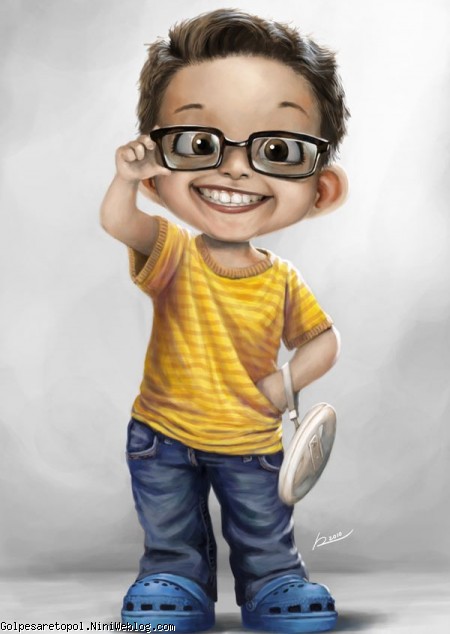 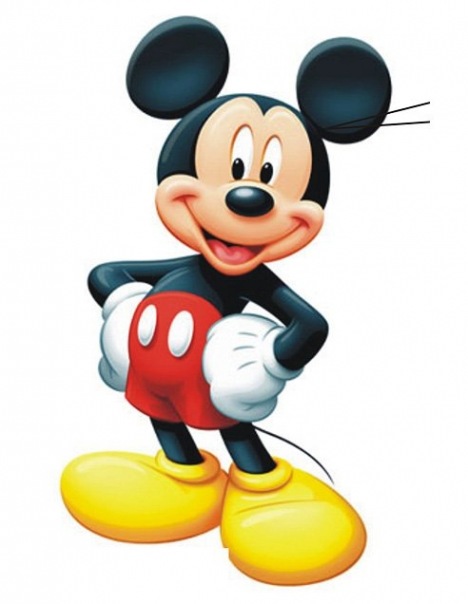 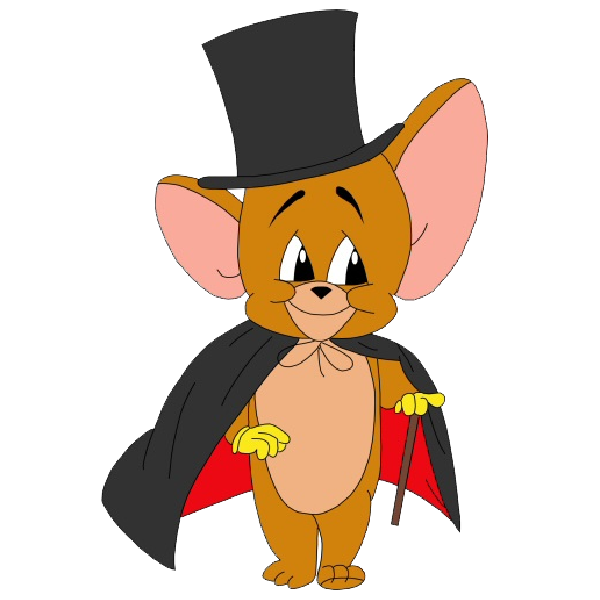 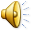 I  - my
he – his
she – her
it – its
we – our
you – your
they - their
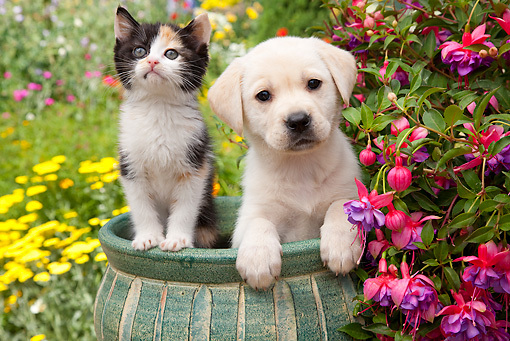 Well done!
Good bye!